Nino.
Preschool Education Presentation Template
Welcome To Our School
Fusce condimentum urna ligula, in viverra neque eleifend vitae. Donec sed elit quis felis aliquam bibendum ac ut neque.
Why Choose Our School
Fusce Condimentum Urna Ligula In

Viverra Neque Eleifend Vitae. 

Donec Sed Elit Quis Felis Aliquam
Education For Your Children
Subtitle Goes Here
Fusce condimentum urna ligula, in viverra neque eleifend vitae. Donec sed elit quis felis aliquam de bibendum ac ut neque. Nunc vitae lobortis enim. Mauris laoreet lobortis auctor. Pellentesque quis quam ut mauris.
“There can be no keener revelation of a society’s soul than the way in which it treats its children.”
Nelson Mandela
The Perfect Place
Fusce condimentum urna ligula, in viverra neque eleifend vitae. Donec sed elit quis felis aliquam de bibendum ac ut neque. Nunc vitae lobortis enim. Mauris laoreet lobortis auctor. Pellentesque quis quam ut mauris volutpat tincidunt id ut purus. In quis nulla nisl. Integer vitae suscipit libero, ut bibendum justo.
Subtitle Goes Here
Subtitle Goes Here
Fusce condimentum urna ligula, in delar viverra neque eleifend vitae. Donec sed elit quis nunc felis aliquam de Bibendum.
Fusce condimentum urna ligula, in delar viverra neque eleifend vitae. Donec sed elit quis nunc felis aliquam de Bibendum.
Education For Your Children
Subtitle Here
Subtitle Here
Fusce condimentum urna ligula, in viverra neque eleifend vitae. Donec sed elit quis felis aliquam de bibendum ac ut neque. Nunc vitae lobortis enim.
Fusce condimentum urna ligula, in delar viverra neque eleifend vitae. Donec sed .
Fusce condimentum urna ligula, in delar viverra neque eleifend vitae. Donec sed .
Facilitate Your Children
Fusce condimentum urna ligula, in viverra neque eleifend vitae. Donec sed elit quis felis aliquam de bibendum ac ut neque. Nunc vitae de lobortis enim. Mauris laoreet lobortis auctor. Pellentesque quis quam ut mauris volutpat tincidunt id ut.
01
02
Fusce condimentum urna ligula, in delar viverra neque eleifend vitae.
Fusce condimentum urna ligula, in delar viverra neque eleifend vitae.
Message from Our Headmaster
Welcome To Our School
Fusce condimentum urna ligula, in viverra neque eleifend vitae. Donec sed elit e quis felis aliquam de bibendum ac ut neque. Nunc vitae dela lobortis enim. Mauris laoreet lobortis auctor. Pellentesque null quis quam ut mauris volutpat tincidunt id ut.
“There can be no keener revelation of a society’s soul than the way in which it treats its children.”
The Perfect Place
Fusce condimentum urna ligula, in viverra neque eleifend vitae. Donec sed elit quis delaro felis aliquam de bibendum ac ut neque. Nunc vitae lobortis enim. Mauris laoreet lobortis auctor. Pellentesque quis quam ut mauris volutpat tincidunt id ut purus. In quis nulla nisl. Integer vitae suscipit libero, ut bibendum justo.
Fusce condimentum urna ligula, in viverra neque eleifend vitae. Donec sed elit quis delaro felis aliquam de bibendum ac ut neque. Nunc vitae lobortis enim. Mauris laoreet lobortis auctor.
01
Fusce condimentum urna ligula, in viverra neque eleifend vitae. Donec sed elit quis delaro felis aliquam de bibendum ac ut neque. Nunc vitae lobortis enim. Mauris laoreet lobortis auctor.
02
Education For Your Children
Subtitle Goes Here
Fusce condimentum urna ligula, in delar viverra neque eleifend vitae. Donec sed elit quis nunc felis aliquam de Bibendum.
Subtitle Goes Here
Fusce condimentum urna ligula, in delar viverra neque eleifend vitae. Donec sed elit quis nunc felis aliquam de Bibendum.
Education For Your Children
Fusce condimentum urna ligula, in viverra neque eleifend vitae. Donec sed elit quis felis aliquam de bibendum ac ut neque. Nunc vitae lobortis enim.
Your Children Progress
Fusce condimentum urna ligula, in nunc viverra e neque eleifend vitae. Donec sed elit quis felis aliquam de bibendum ac ut neque. Nunc vitae lobortis enim.
Your Children Progress
Fusce condimentum urna ligula, in nunc viverra e neque eleifend vitae. Donec sed elit quis felis aliquam de bibendum ac ut neque. Nunc vitae lobortis enim.
01
Fusce condimentum urna ligula, in delar viverra neque eleifend vitae.
02
Fusce condimentum urna ligula, in delar viverra neque eleifend vitae.
The Best Student
Jessica
Gabriele
Lily
4 Years old
4 Years old
4 Years old
We’re on a journey together
01
Fusce condimentum urna ligula, in viverra neque eleifend vitae. Donec sed elit quis felis.
Education for better life
02
Fusce condimentum urna ligula, in viverra neque eleifend vitae. Donec sed elit quis felis.
The Perfect Place
Fusce condimentum urna ligula, in viverra neque eleifend vitae. Donec sed elit quis felis aliquam de bibendum ac ut neque. Nunc vitae lobortis enim. Mauris laoreet lobortis auctor. Pellentesque quis quam ut mauris volutpat tincidunt id ut purus. In quis nulla nisl. Integer vitae suscipit libero, ut bibendum justo.
Education For Your Children
Subtitle Goes Here
Fusce condimentum urna ligula, in viverra neque eleifend vitae. Donec sed elit quis felis aliquam de bibendum ac ut neque. Nunc vitae lobortis enim. Mauris laoreet lobortis auctor. Pellentesque quis quam ut mauris.
There can be no keener revelation of a society’s soul than the way in which it treats its children.
Education For Your Children
We’re on a journey together
01
Fusce condimentum urna ligula, in viverra neque eleifend vitae. Donec sed elit quis felis.
Education for better life
02
Fusce condimentum urna ligula, in viverra neque eleifend vitae. Donec sed elit quis felis.
Fusce condimentum urna ligula, in viverra neque eleifend vitae. Donec sed elit nunc del quis delaro felis aliquam de bibendum ac ut neque. Nunc vita e lobortis enim. Mauris laoreet lobortis auctor. Pellentesque quis quam ut mauris volutpat tincidunt id ut purus. In quis nulla nisl. Integer vitae suscipit libero, ut bibendum justo.
Facilitate Your Children
Fusce condimentum urna ligula, in viverra neque eleifend vitae. Donec sed elit quis felis aliquam de bibendum ac ut neque. Nunc vitae de lobortis enim. Mauris laoreet lobortis auctor. Pellentesque quis quam ut mauris volutpat tincidunt id ut.
01
02
Education for better life
We’re on a journey together
Fusce condimentum urna ligula, in viverra neque eleifend vitae. Donec sed elit quis felis.
Fusce condimentum urna ligula, in viverra neque eleifend vitae. Donec sed elit quis felis.
Take a look atOur Curiculum
Subtitle Goes Here
Fusce condimentum urna ligula, in viverra neque eleifend vitae. Donec sed elit quis felis aliquam de bibendum ac ut neque. Nunc vitae lobortis enim.
Subtitle Here
Subtitle Goes Here
Fusce condimentum urna ligula, in viverra neque eleifend vitae. Donec sed elit e quis felis aliquam de bibendum ac ut neque. Nunc vitae dela lobortis enim. Mauris laoreet lobortis auctor. Pellentesque null quis quam ut mauris volutpat tincidunt id ut.
Fusce condimentum urna ligula, in viverra neque eleifend vitae. Donec sed elit quis felis aliquam de bibendum ac ut neque. Nunc vitae lobortis enim.
Our Mission
Fusce condimentum urna ligula, in viverra neque eleifend vitae. Donec sed elit e quis felis aliquam de bibendum ac ut neque. Nunc vitae dela lobortis enim. Mauris laoreet lobortis auctor. Pellentesque null quis quam ut mauris.
01
02
03
Your Title Here
Your Title Here
Your Title Here
Fusce condimentum urna ligula, in viverra nequ eleifend vitae. Donec sed elit quis felis aliquam de bibendum ac ut neque. Nunc vitae.
Fusce condimentum urna ligula, in viverra nequ eleifend vitae. Donec sed elit quis felis aliquam de bibendum ac ut neque. Nunc vitae.
Fusce condimentum urna ligula, in viverra nequ eleifend vitae. Donec sed elit quis felis aliquam de bibendum ac ut neque. Nunc vitae.
2 – 5 Years Old
2 – 5 Years Old
2 – 5 Years Old
Meet Our Headmaster
Michele Lily
Fusce condimentum urna ligula, in viverra neque eleifend vitae el. Donec sed elit quis felis aliquam bibendum ac ut sed neque. Nunc vitae lobortis enim. Mauris laoreet vela in urna felis done sed elit lobortis fusce domot.
Career History
1993 – 1997 Los Santos University
1997 – 2001 University of San Fierro
2002 – 2006 San Fierro Art University
2007 – 2011 Las Venturas University
Our Curiculum
Subtitle Goes Here
Fusce condimentum urna ligula, in viverra neque eleifend vitae.
Subtitle Goes Here
Fusce condimentum urna ligula, in viverra neque eleifend vitae.
Subtitle Goes Here
Fusce condimentum urna ligula, in viverra neque eleifend vitae.
Subtitle Goes Here
Fusce condimentum urna ligula, in viverra neque eleifend vitae.
Our Curiculum
Subtitle Goes Here
Fusce condimentum urna ligula, in viverra neque eleifend vitae.
Subtitle Goes Here
Fusce condimentum urna ligula, in viverra neque eleifend vitae.
Subtitle Goes Here
Fusce condimentum urna ligula, in viverra neque eleifend vitae.
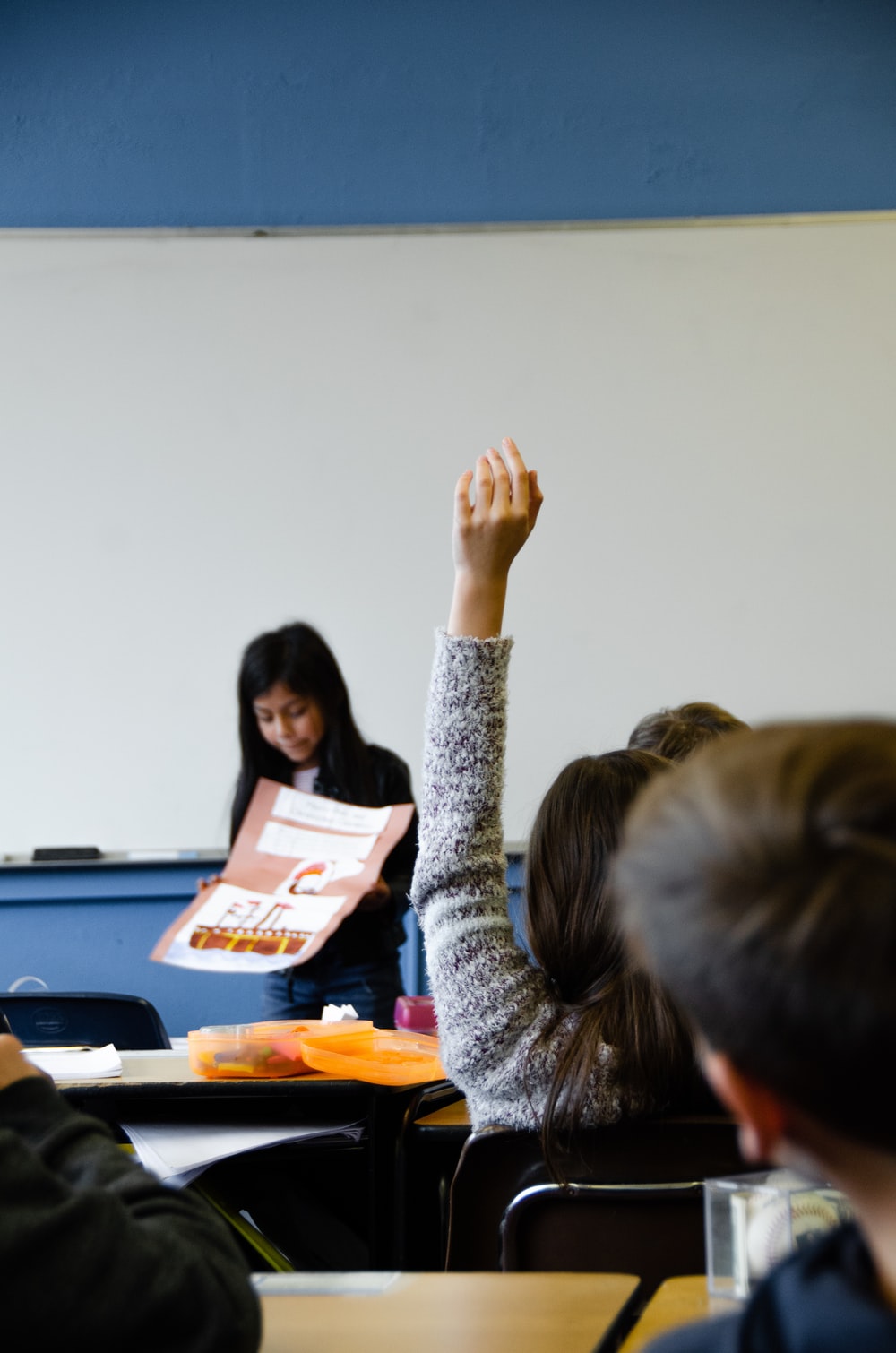 Subtitle Goes Here
Fusce condimentum urna ligula, in delar viverra neque eleifend vitae. Donec sed elit quis nunc felis aliquam de Bibendum.
Education For Your Children
Subtitle Goes Here
Fusce condimentum urna ligula, in delar viverra neque eleifend vitae. Donec sed elit quis nunc felis aliquam de Bibendum.
Fusce condimentum urna ligula, in viverra neque eleifend vitae. Donec sed elit quis felis aliquam de bibendum ac ut neque. Nunc vitae lobortis enim.
Subtitle Goes Here
Fusce condimentum urna ligula, in delar viverra neque eleifend vitae. Donec sed elit quis nunc felis aliquam de Bibendum.
We’re on a journey together
01
Fusce condimentum urna ligula, in viverra neque eleifend vitae. Donec sed elit quis felis.
Education for better life
02
Fusce condimentum urna ligula, in viverra neque eleifend vitae. Donec sed elit quis felis.
Mauris pretium efficitur mi ut aliquam. Cras sed sapien id elit cursus placerat in nec dolor. Mauris vitae ipsum ex. Donec non metus vitae lorem malesuada venenatis. Curabitur ut rutrum nulla, feugiat ornare velit. Proin e mattis tellus eros, et pharetra dui vestibulum ut. Mauris quis mauris.